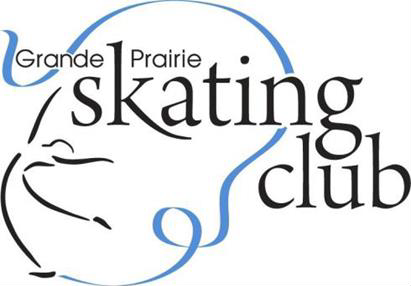 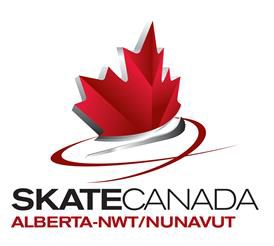 RETURN TO  SKATING
Revised – September 2021
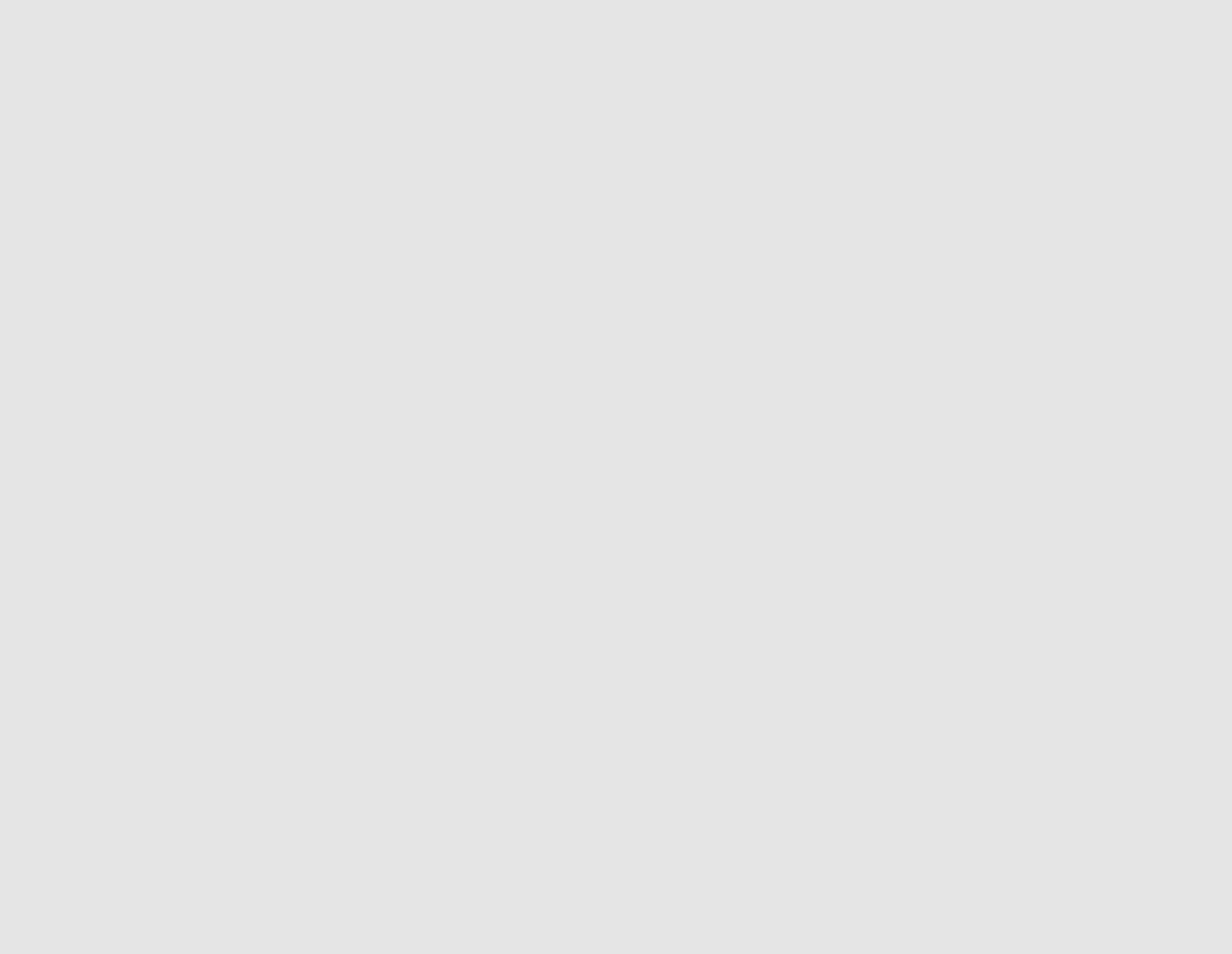 Phase 2 -  Return to  Skating
MANDATORY FORMS

SKATE CANADA ASSUMPTION OF  RISK AND WAIVER (Must be handed  in prior to stepping on the ice, only  needs to be completed once)

DAILY HEALTH SCREENING  CHECKLIST (to be completed at  home before coming to the rink)

CONTACT TRACING LOG FOR  SKATERS/COACHES/VOLUNTEERS  (Daily-At Rink)
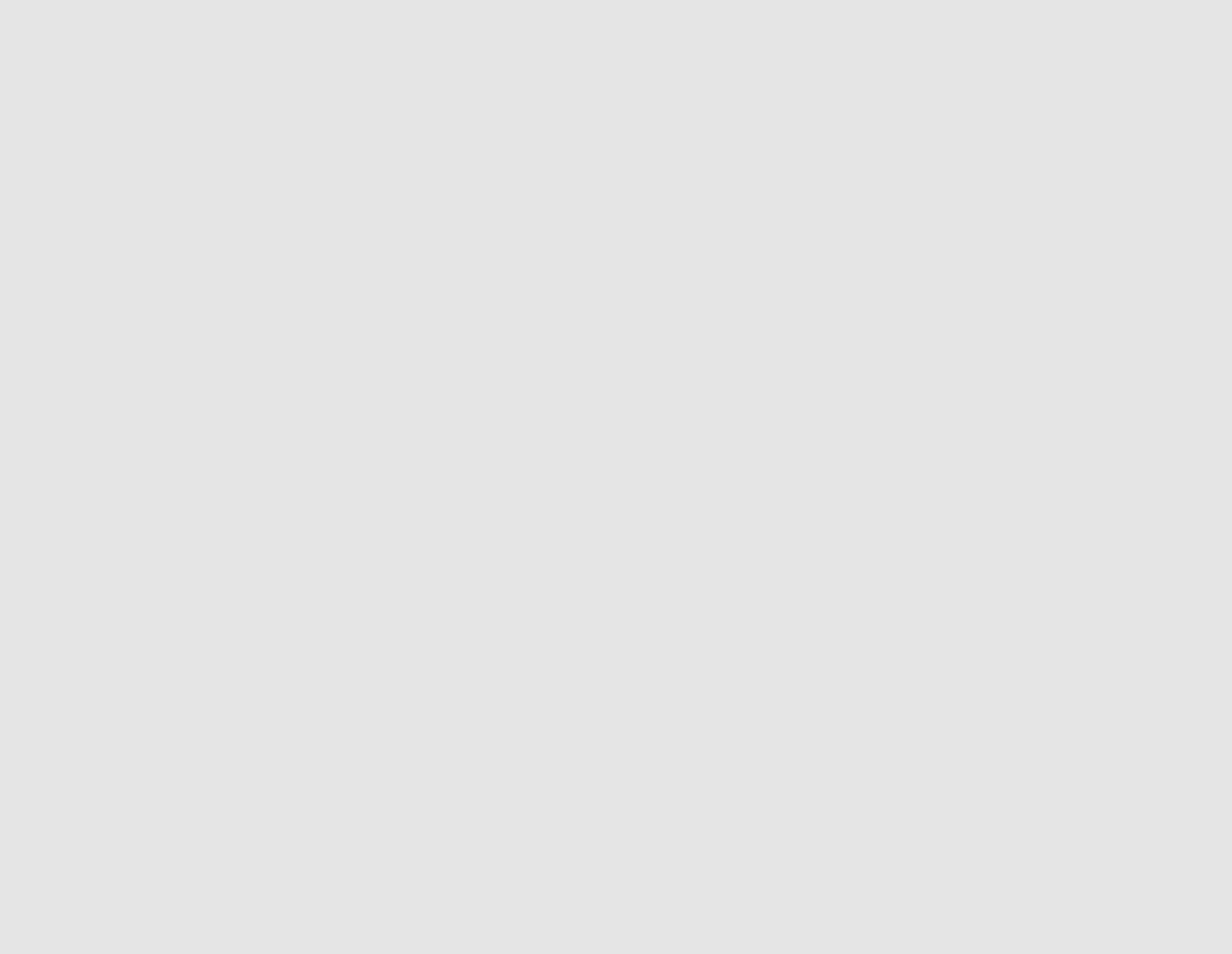 SESSIONS WILL  BE REGISTERED  THROUGH  UPLIFTER
NO BUY ON’S WILL BE ALLOWED
ALL SKATERS MUST BE REGISTERED TO
BE ALLOWED ON THE ICE
All invoices must be paid in full BEFORE skater is allowed on the ice.  

Only skaters on the Waitlist will be allowed to register if a spot become available.
Spectators are allowed in the bleachers only.
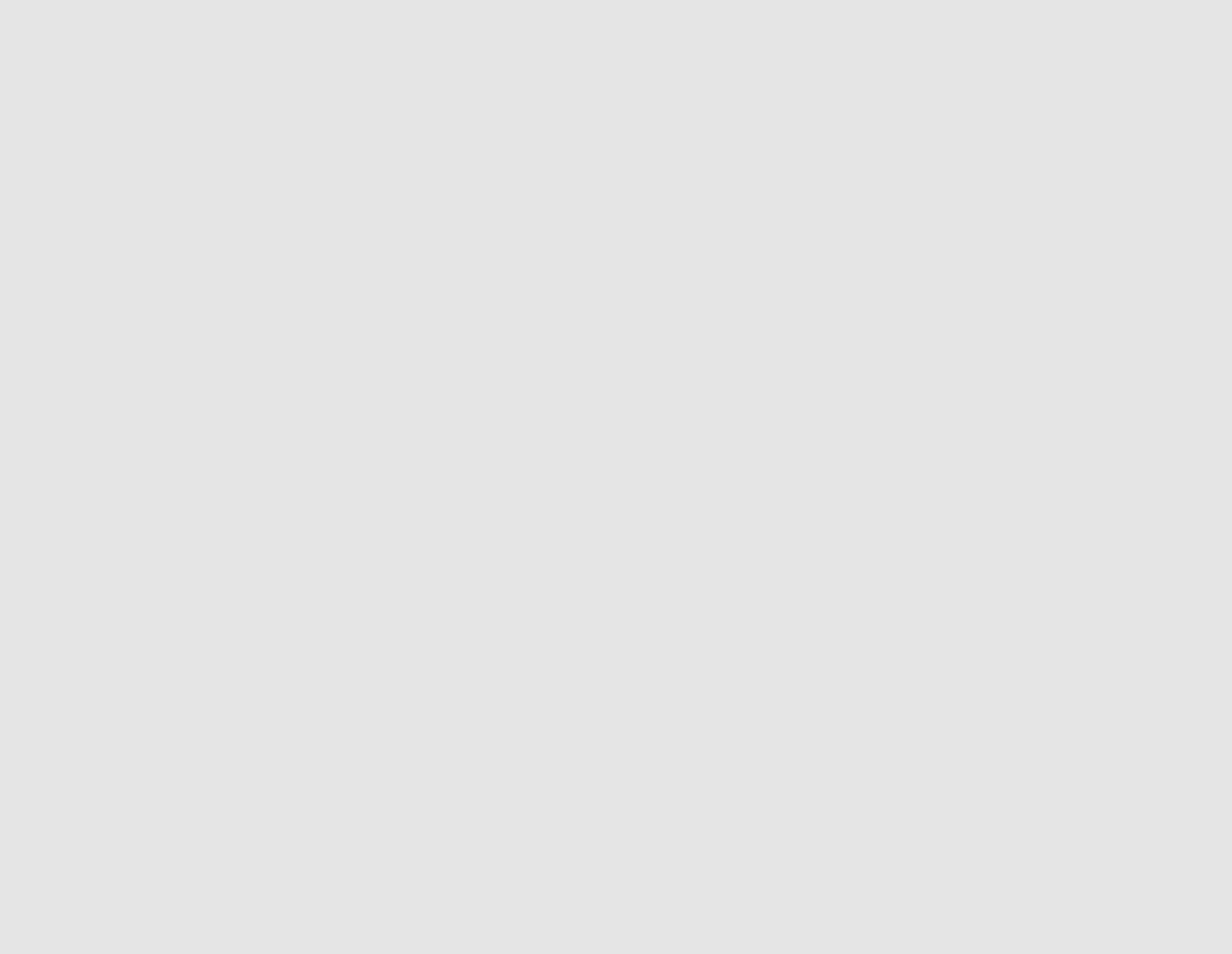 BEFORE YOU  LEAVE HOME
DO NOT leave home if you are feeling unwell  or showing signs of COVID-19 Symptoms  (Fever, Cough, Shortness of Breath, Sore  Throat or Runny Nose).
Skaters arrive ready to skate.

Eat before you come. If you take food, ensure  it is self-contained and do not share.

Thoroughly wash your hands with soap and  warm water.

Thoroughly wash training clothes and  accessories including water bottle, phone,  gloves, skates, guards, blade rag, etc.

Bring your filled water bottle from home

Bring your own personal hand sanitizer, tissues
etc.

Use the washroom
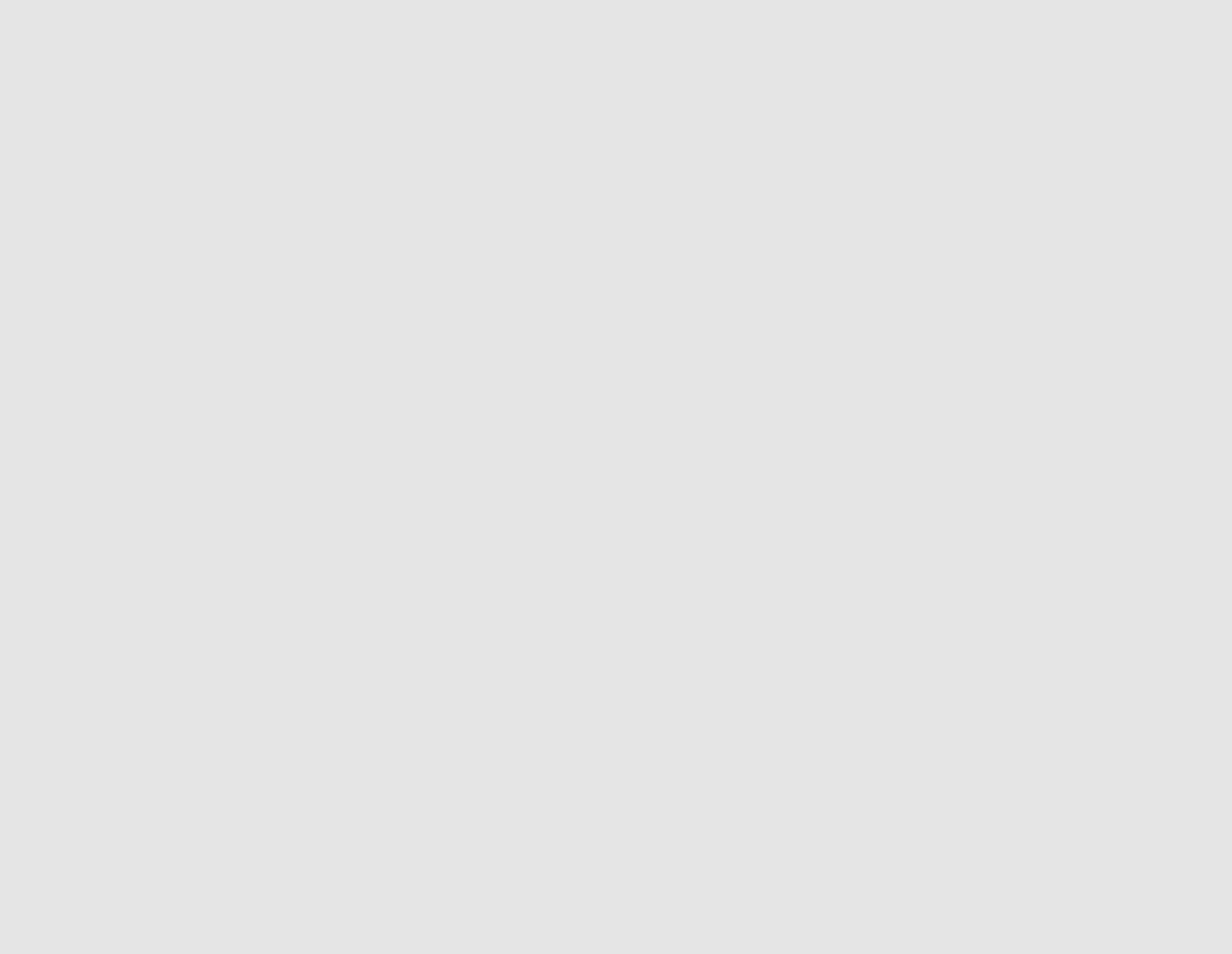 AT THE ARENA
Arrive at the Coke Centre no more than 15  minutes prior to your session

Skaters will be assigned a dressingroom. etc.
Respect social distancing guidelines at all  times. Minimum of 3 meters apart!

Masks are mandatory at all times while at ice  level except while the skaters are on the ice  practicing.

Avoid touching door handles, gates, benches,  and all other common surfaces.

Wash your hands and/or use hand sanitizer.

Leave the facility immediately following your
session

GET IN….TRAIN…..GET OUT!
All individuals taking part in club/skating  school activities must self-screen at home  and in accordance with Public Health Orders  must not attend any training sessions or club  activities if they:
Screening  of  individuals
Exhibit any COVID-19 symptoms, such as a  fever, cough, difficulty breathing, or other  symptoms identified by health experts
Have returned from travel outside of  Canada (must quarantine for 14 days at  home)
Have been in contact with someone with  COVID-19 in the past 14 days
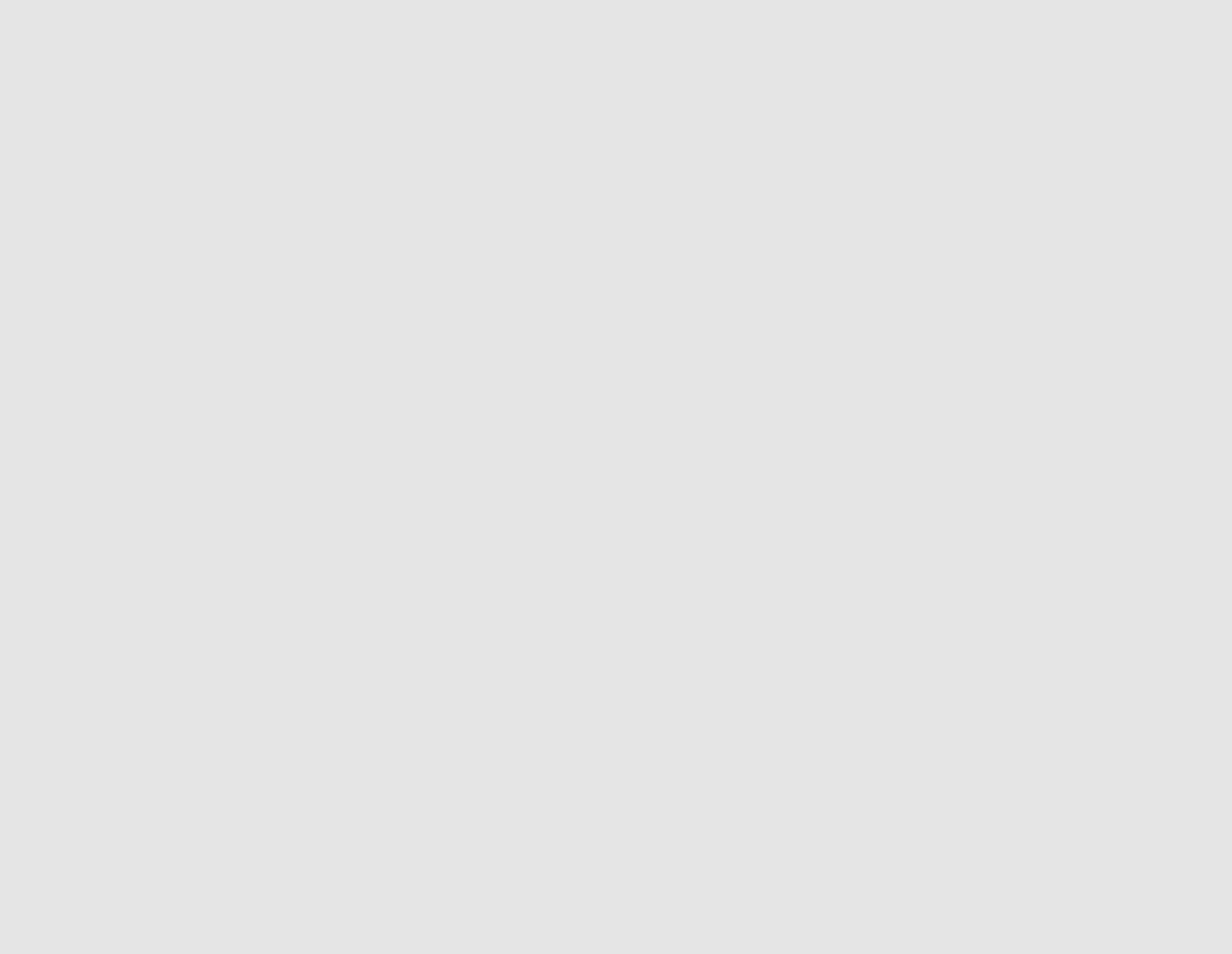 Personal  Protective  Equipment  (PPE)
Coaches are required to wear a non-  medical face mask or a face shield at all times.
Masks are mandatory for all individuals.
Congregating in groups inside or outside the arena is not recommended.
Any individual attending to a non-family  member for a medical emergency must  wear appropriate PPE including a medical  face mask and disposable gloves.

GPSC will provide masks and gloves and  have them available at ice surface in case  of a medical emergency.
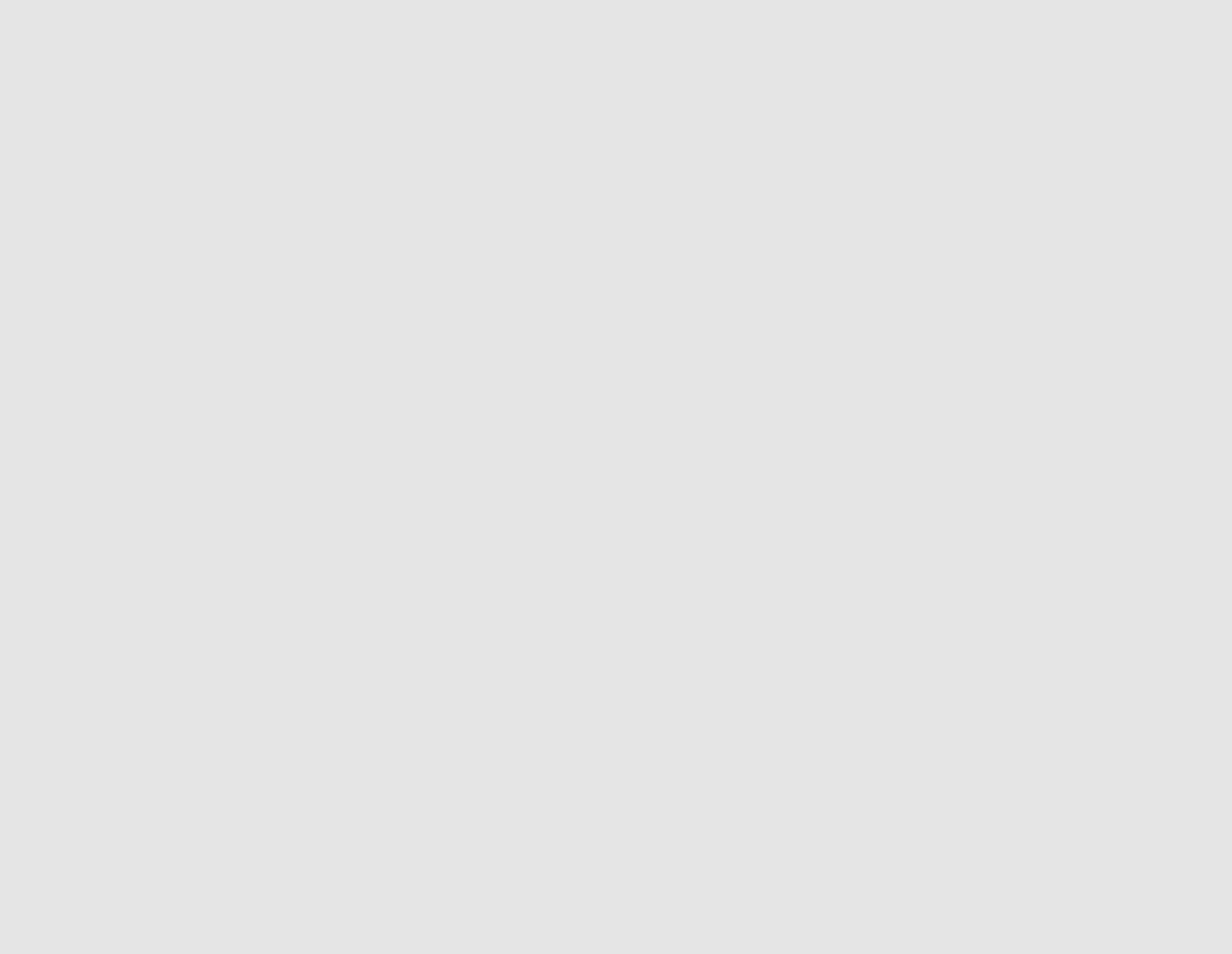 Music /  Technology /  Equipment
The Coaches will be responsible for the use of the music equipment.  It will be cleaned between each  use. Coaches may play music using  Bluetooth technology.
Harnesses are allowed under supervision.
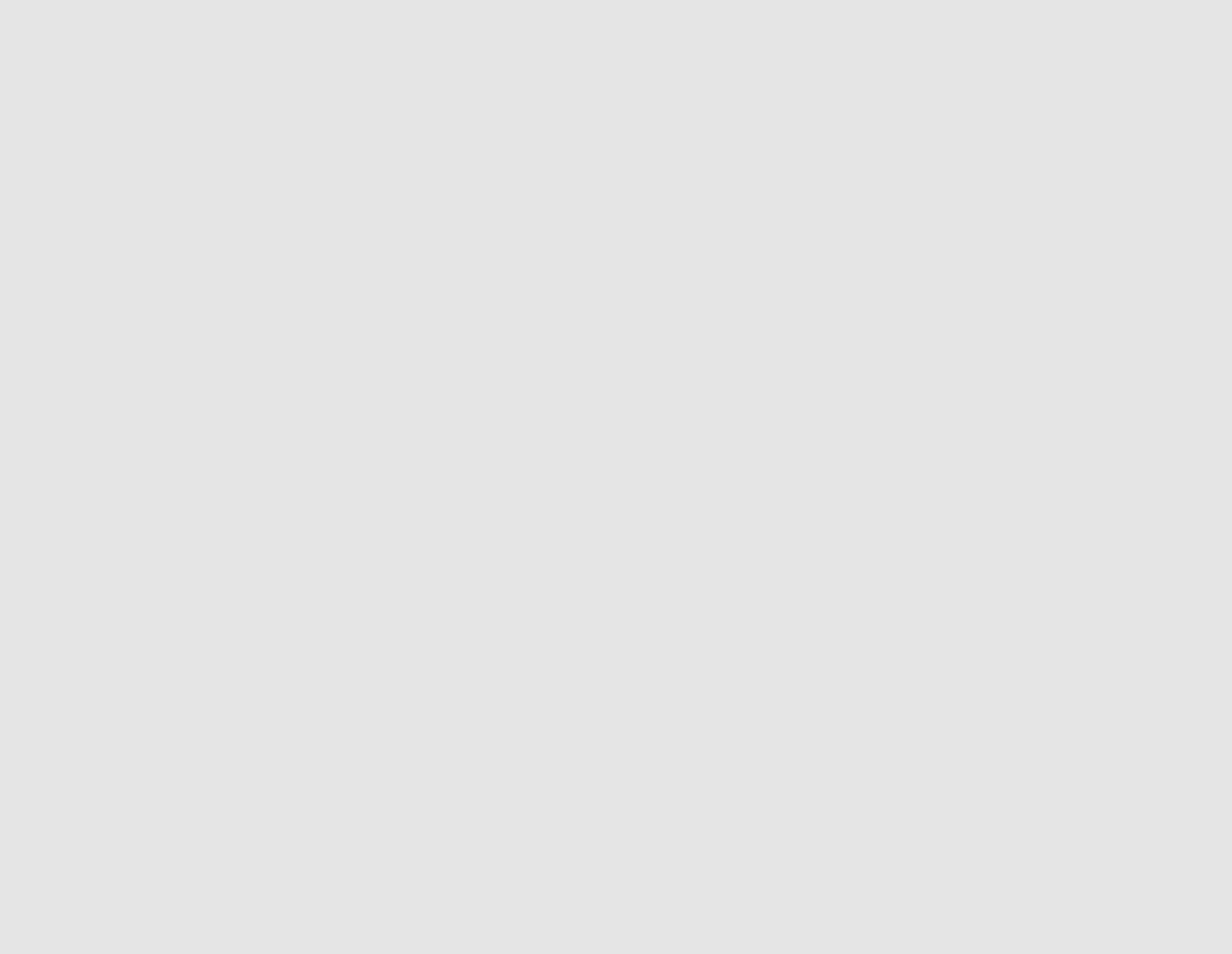 Travel
Transportation to and from the  facility should be arranged so that  only individuals from the same  household or cohort members share  rides.
When exiting the facility after  training, individuals should minimize  the time spent in parking lots and  maintain physical distancing when  returning to vehicles or homes.

Individuals who take public  transportation to the facility must  immediately upon arrival wash their  hands thoroughly with soap and  water.
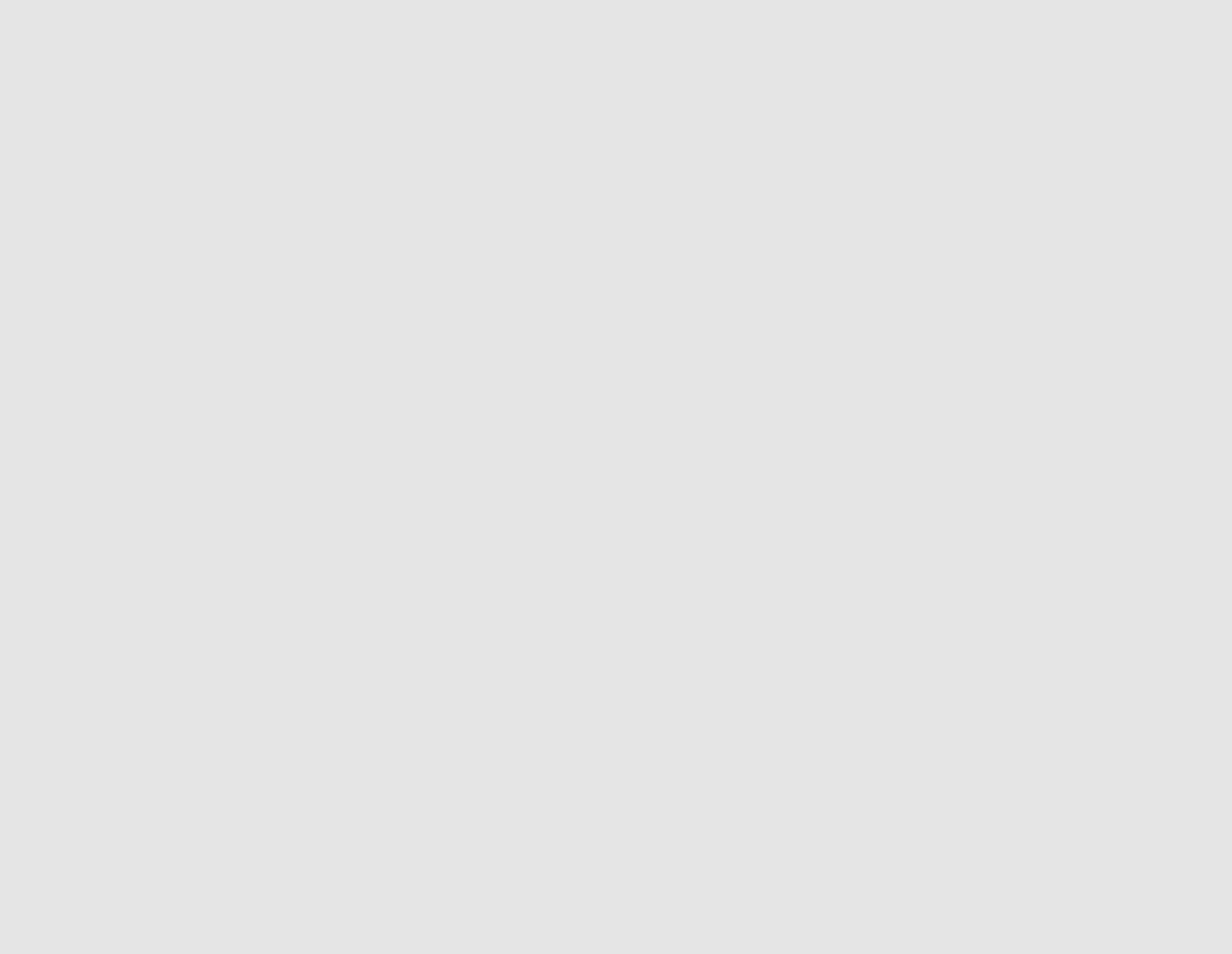 Club Office
The Club office will  remain closed to the  public.
All administrative  activities will be  conducted  online.
Illness Policy
A “participant” includes a skater, coach, volunteer, or parent / spectator.

Inform an individual in a position of authority (coach, GPSC supervisor) immediately if you feel any symptoms of  COVID-19 such as fever, chills, cough, shortness of breath, sore throat and painful swallowing, stuffy or runny nose, loss of  sense of smell, headache, muscle aches, fatigue, and loss of appetite.

Assessment
Participants must complete the daily screening for symptoms before arrival at the facility
Supervisors/coaches will visually monitor participants to assess any early warning signs as to their health status
If Participants are unsure, they will be instructed to use the Alberta Health COVID-19 self-assessment tool

If a Participant is feeling sick with COVID-19 symptoms
They should remain at home and contact Health Link at 811
If they feel sick and/or are showing symptoms while at the facility, they will be sent home immediately and will be  instructed to contact 811 or a doctor for further guidance
No Participant may participate in a session if they are symptomatic

If a Participant tests positive for COVID-19
The Participant will not be permitted to return to the facility until they are free of the COVID-19 virus as verified by  a medical professional
Any Participants who practice closely with the infected participant will also be removed from the facility for at least
14 days to ensure the infection does not spread further
If any participant tests positive, the club will inform the Alberta-NWT/Nunavut Section Office of the positive case
Illness Policy continued
If a Participant has been tested and is waiting for the results of a COVID-19 test
As with the confirmed case, the Participant will be removed from the facility
The Public Health Agency of Canada advises that any person who has even mild symptoms to stay home and  contact Health Link at 811
Other Participants who may have been exposed will be informed and removed from practice for at least 14 days or
until the diagnosis of COVID-19 is ruled out by health authorities

If a Participant has come in to contact with someone who is confirmed to have COVID-19
Participants must advise their coach and/or the GPSC supervisor if they reasonably believe they have been  exposed to COVID-19
Once the contact is confirmed, the Participant will be required to follow the direction of Alberta Health Services

Quarantine or Self-Isolate if:
Any Participant who has a member of their household who has travelled outside of Canada and has experienced  any symptoms identified on the verbal health screening questionnaire within the last 14 days is not permitted to  enter any part of the facility and must quarantine and self-isolate
Any Participant with any symptoms of COVID-19 is not permitted to enter any part of the facility and must  quarantine and self-isolate
Any Participant from a household with someone showing symptoms of COVID-19 is not permitted to enter any part  of the facility and must quarantine and self-isolate
Any Participant who is in quarantine or self-isolating as a result of contact with an infected person or in families
who are self-isolating, is not permitted to enter any part of the facility
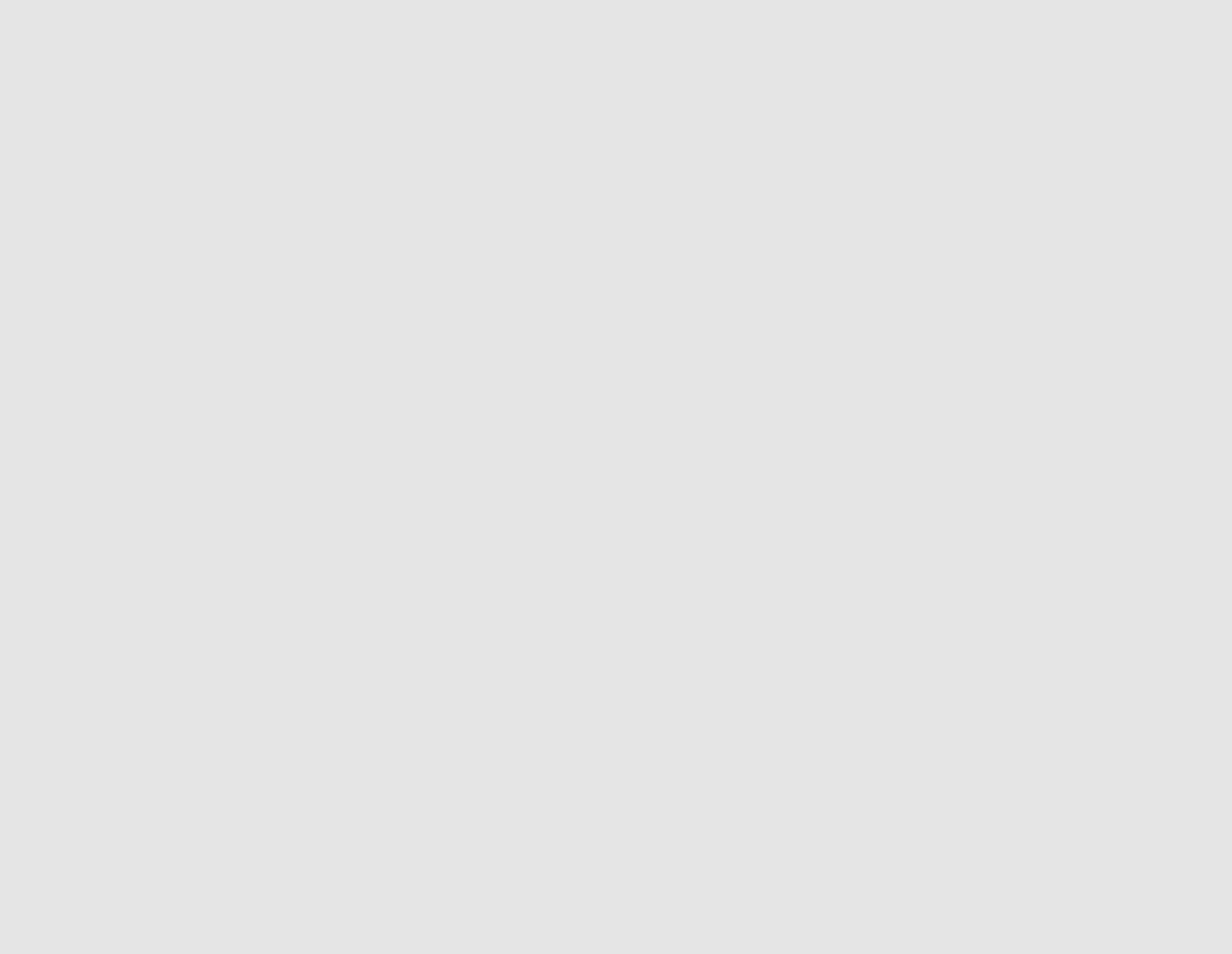 First Aid
Designated Responder (Base Coach) to  oversee each session and activate response  plan as needed.
Coach is to be first point of contact for first aid  if skater is on the ice Coach must be attired in  a mask and gloves using proper protocols of  donning of PPE before attending skater.

Coach moves skater to secure spot off the ice.

Coach contacts guardians and if needed  Emergency responders. Coach to gather skater  and their personal effects, and walk skater to  meet their ride or hand off to parent.

Coach is responsible to fill out the Incident  Report form on the Skate Canada website. (No  paper documents)  https://skatecanada.wufoo.com/forms/qrkdn  w40ve6pyn
Hand Hygiene – Wash your hands often
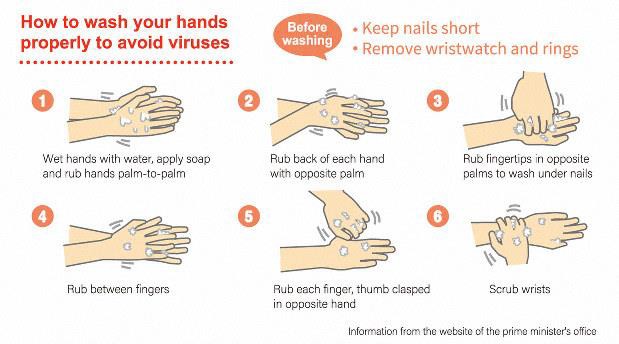 How to use hand sanitizer
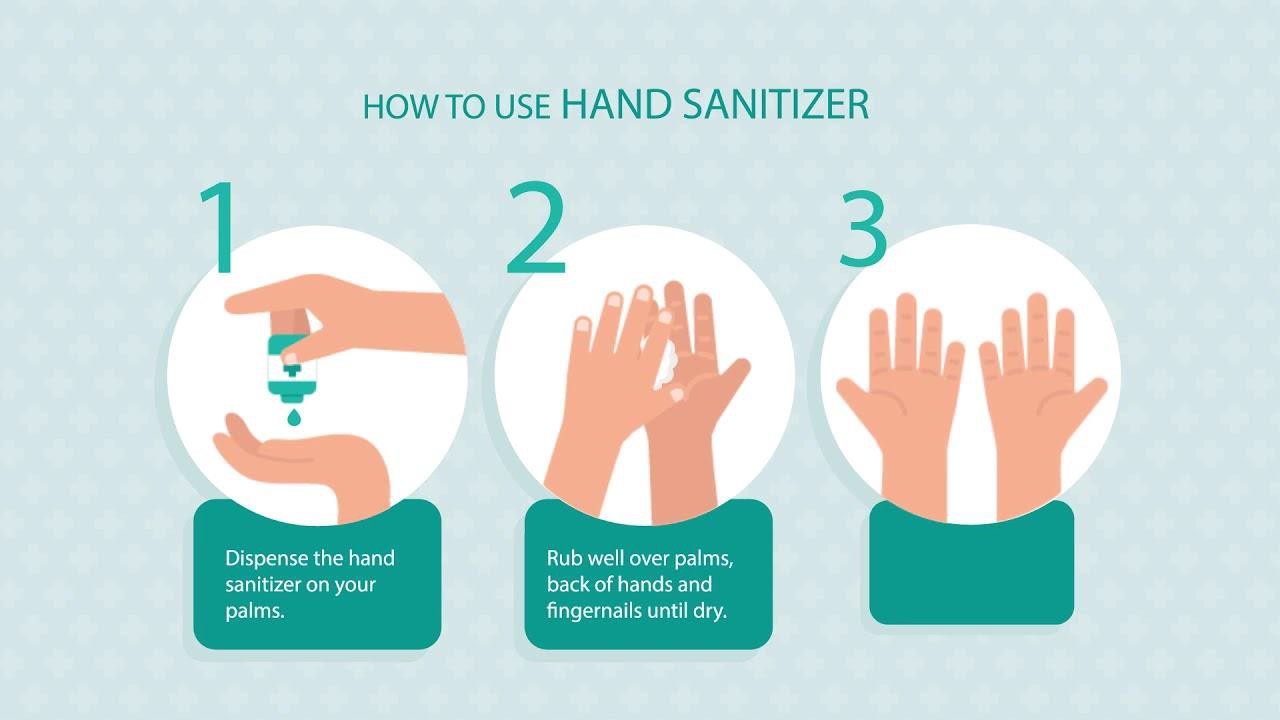 How to wear a mask
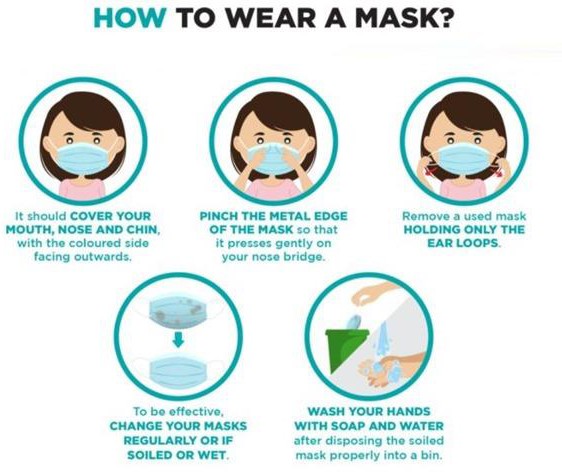 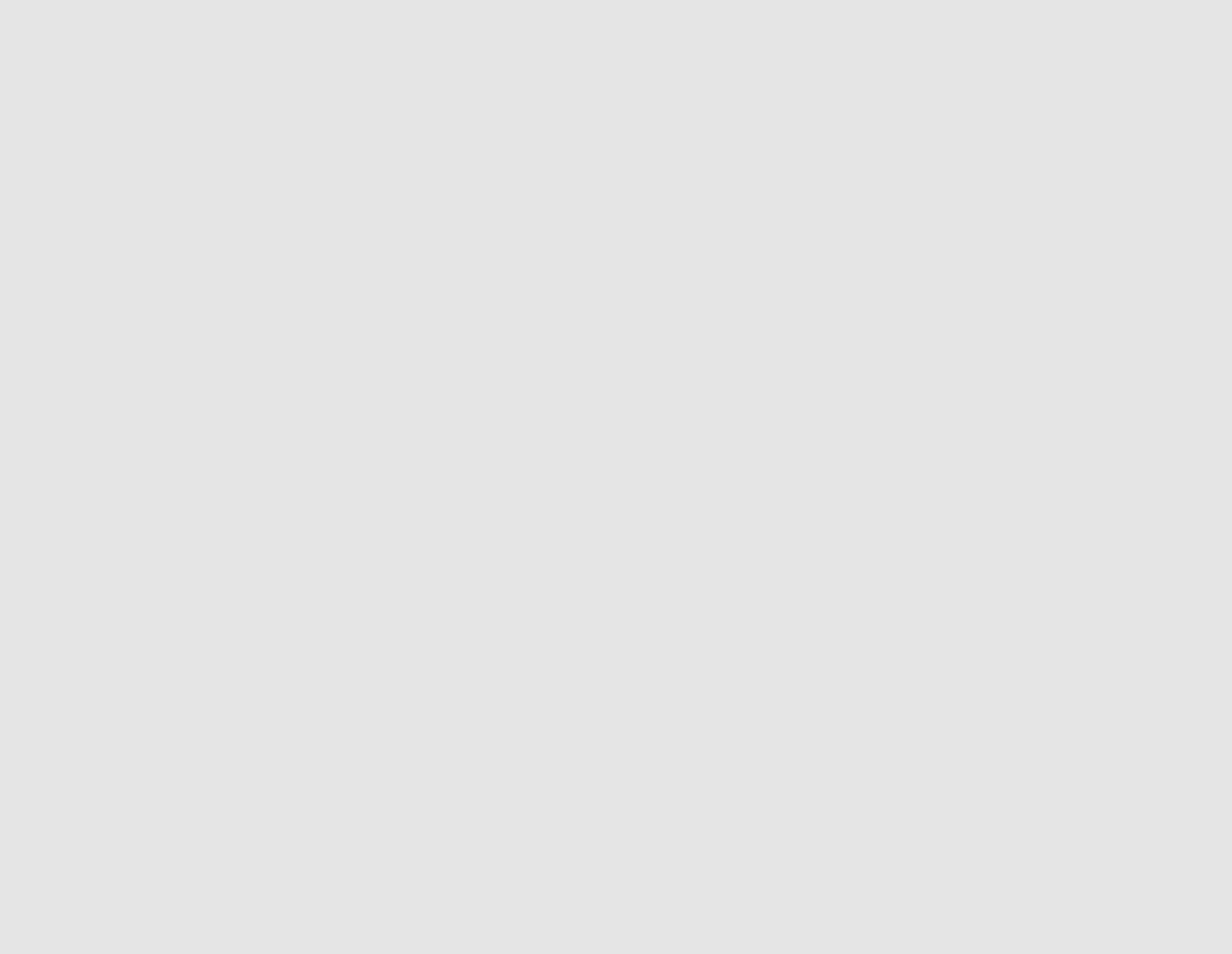 Compliance  Enforcement
Coaches are to be the role models for the skaters and their
parents.
Maintaining social distancing where possible, ensuring all  required forms are filled out correctly in advance of taking the  ice and following all hand washing and hygiene practices.
All individuals must comply with the most current version of  the Return to Play protocols established by the Grande Prairie  Skating Club and Skate Canada: Alberta-NWT/Nunavut and  must adhere to all federal, provincial, and municipal  regulations. Non-compliance may result in removal from  training sessions without a refund.

If the guidelines set by Skate Canada: Alberta-NWT/Nunavut  and AHS are not followed, Grande Prairie Skating Club could  be shut down.

If any coach, skater or parent is found to be non compliant  with the guidelines set by Skate Canada: Alberta-  NWT/Nunavut and AHS, they will be asked to leave or not  permitted into the facility.

The Assumption of Risk and Waiver form must be completed by  each participant (including staff, skaters, coaches, and  volunteers) prior to participation in any activities. Arrive at the  arena with it filled out.
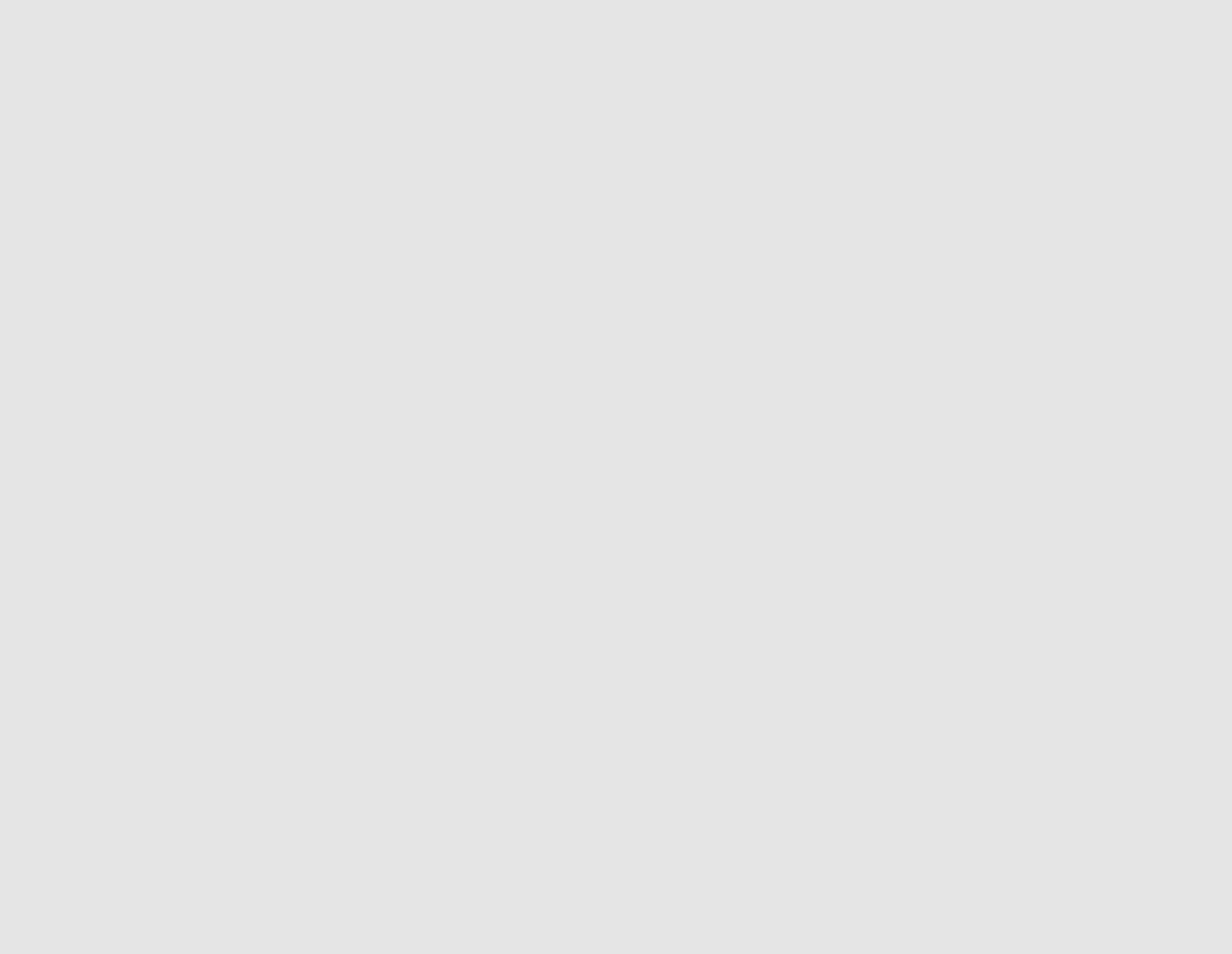 The best form of communication between the club and
the coaches is email.
Communication
The role of the coach with regard to communication with  the skater is as follows:

Ensure schedule is clearly communicated.

Make sure the skater knows when to enter and exit  the facility, where to be during ice resurfaces and  how music will be played.

The skaters must maintain social distancing  requirements and practice safe hygiene/respiratory  practices, the coach will ensure this takes place.
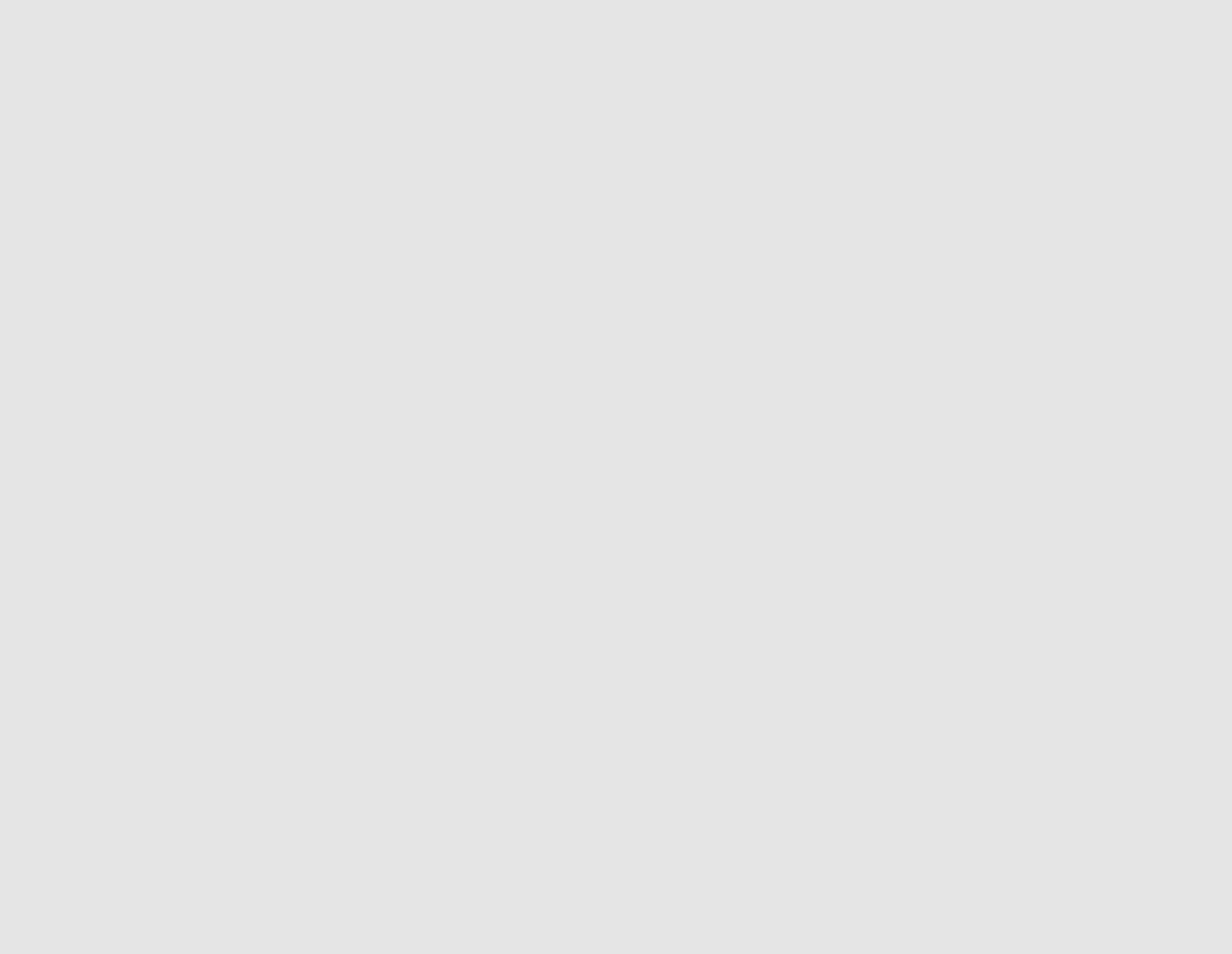 Cancellation  and Refund  Policy
If your skater develops COVID-19 symptoms,  or is required to isolate due to close contact, your account will  be credited for any unused sessions once the Club receives a copy of the notification letter from your school or health authority.
If the GPSC or Coke Centre or Alberta Health  Services cancels programming due to an  outbreak of COVID-19, your account will be  credited for any unused sessions.

Let’s stay safe together!
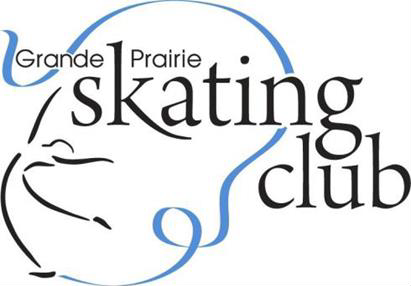 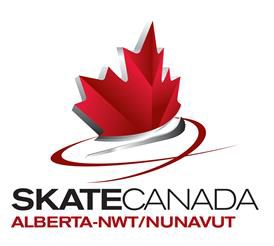 STAY SAFE